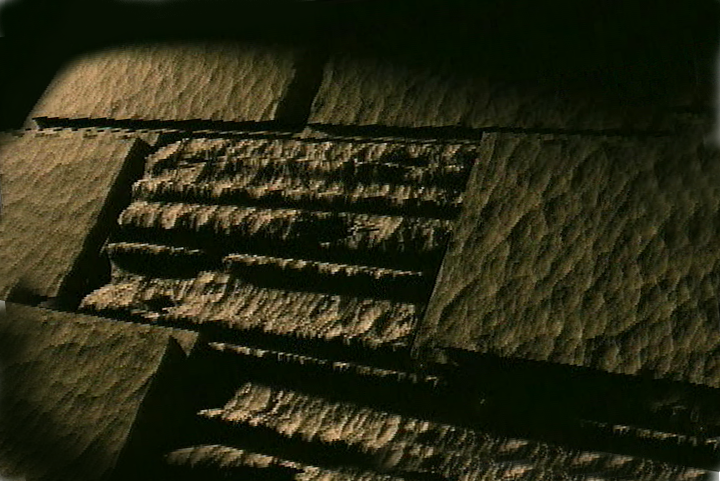 성경은…
기본적으로
Designed by Dr. John Fryman, Texas, USA • BibleBasically.orgTaught by Dr. Rick Griffith, Singapore Bible CollegeAll files in many languages for free download at BibleStudyDownloads.org
7.5.01.
03
©2003 TBBMI
대략의 연대:

아브라함-요셉         	2000 B.C.

모세-여호수아	  		1500 B.C.
01
창조
ABRAHAM
아브라함
ABRAHAM
요셉
ABRAHAM
모세
“아              요기  모
여”
여호수아
사사시대
왕정시대
포로시대
중간기
예수
출 2:10
7
Handbook pg. 26-29
02
내 백성을 보내라!
출 7-8
7
약 B.C. 1500
모세
4 사람 중 
세 번째 
사람은:
아요모여
모세
40
Handbook pg. 26-29
1
03
내 백성을 보내라!
출 12:31
7
약 B.C. 1500
모세
출애굽
4 사람 중 
세 번째 
사람은:
아요모여
모세
출애굽
40
Handbook pg. 26-29
04
내 백성을 보내라!
출 12:31-18:27
각 위치                           
   그리기
지해
니(앗)
하
갈
가
유
바
예
느
모세
사
출애굽
애
40
우
가
시
페만
홍해
Handbook pg. 26-29
05
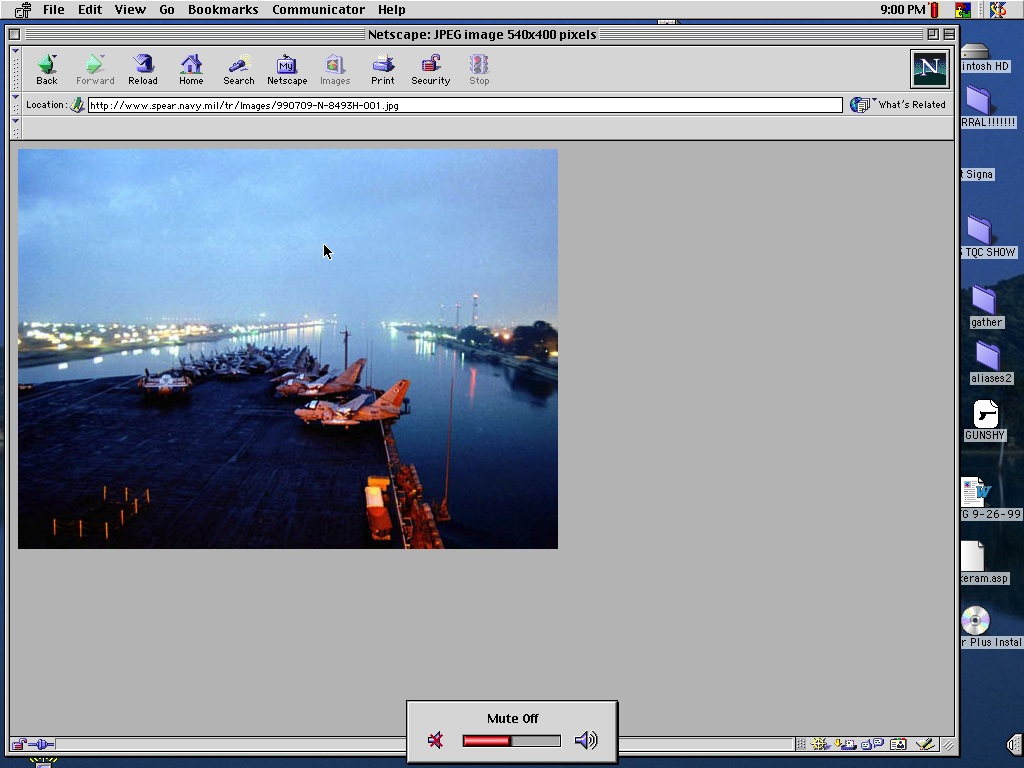 갈대의 바다:
“얌 숩”
오늘날의 수에즈 운하 통행
출 13:18
각 위치
   그리기
지
니(앗)
하
갈
가
유
바
예
느
모세
DS
출애굽
애
40
U
가
시
페만
홍해
Handbook pg. 26-29
2
06
출 19
7
모세
약 B.C. 1500
출애굽
시내산
아요모여
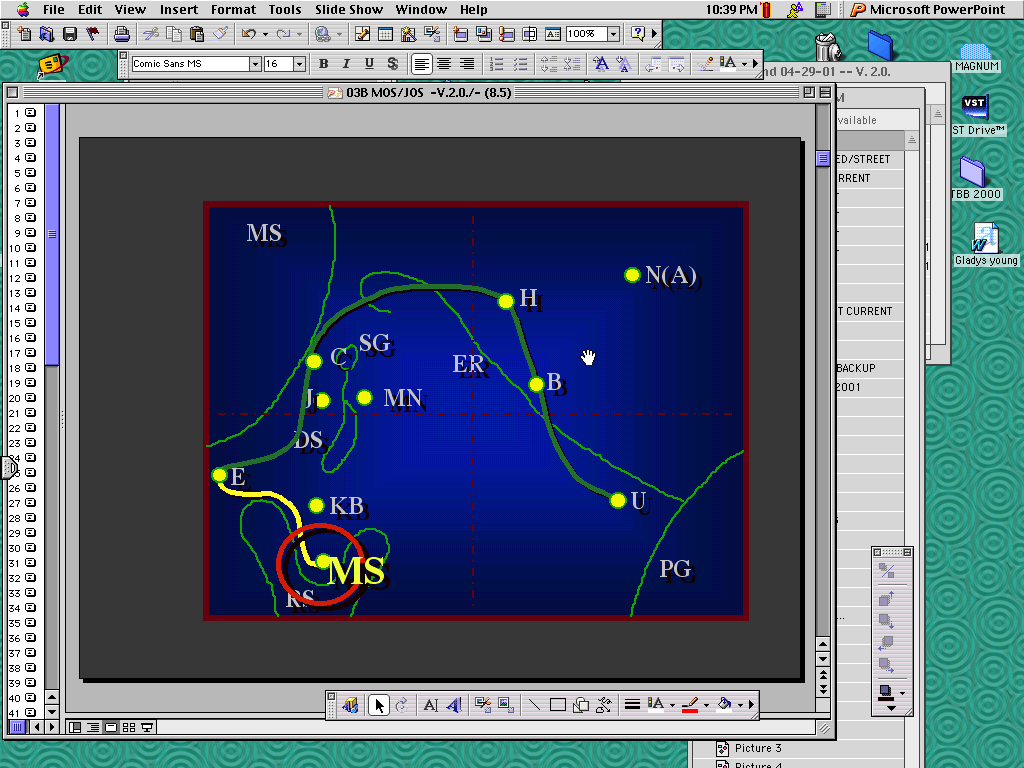 모세
출애굽
시내
40
Handbook pg. 26-29
1
07
출 19:2
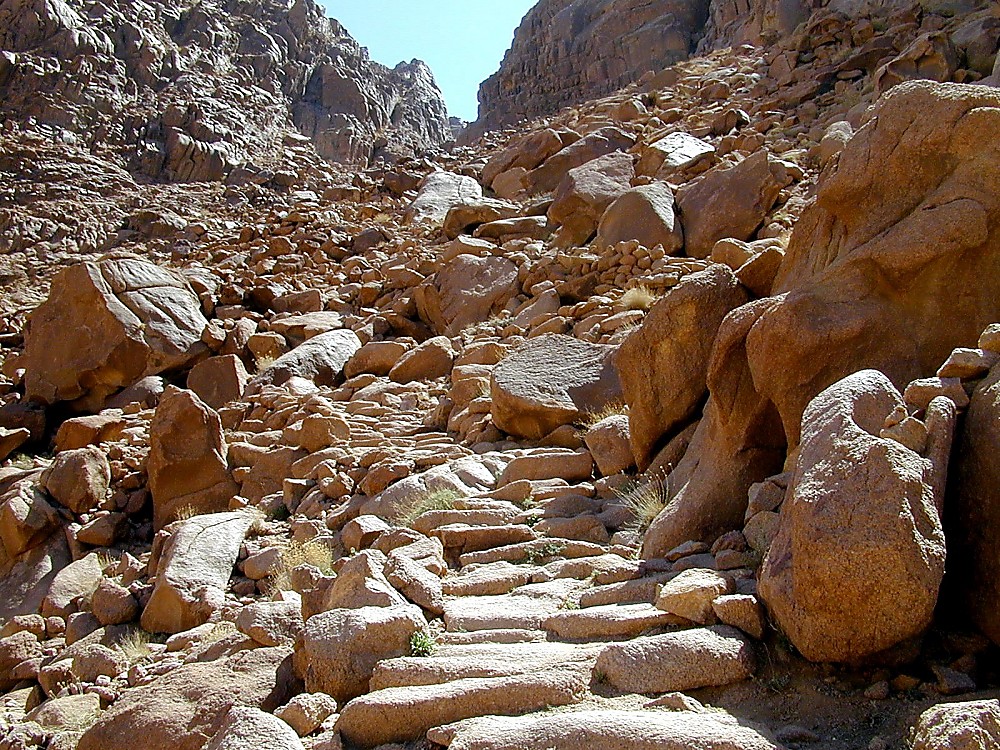 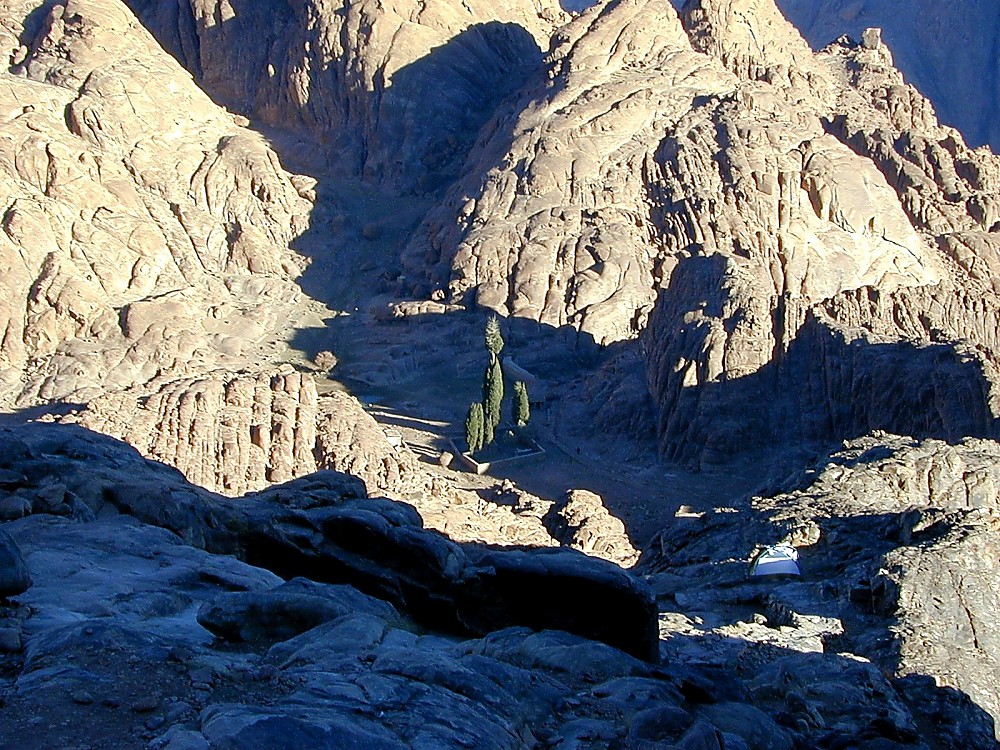 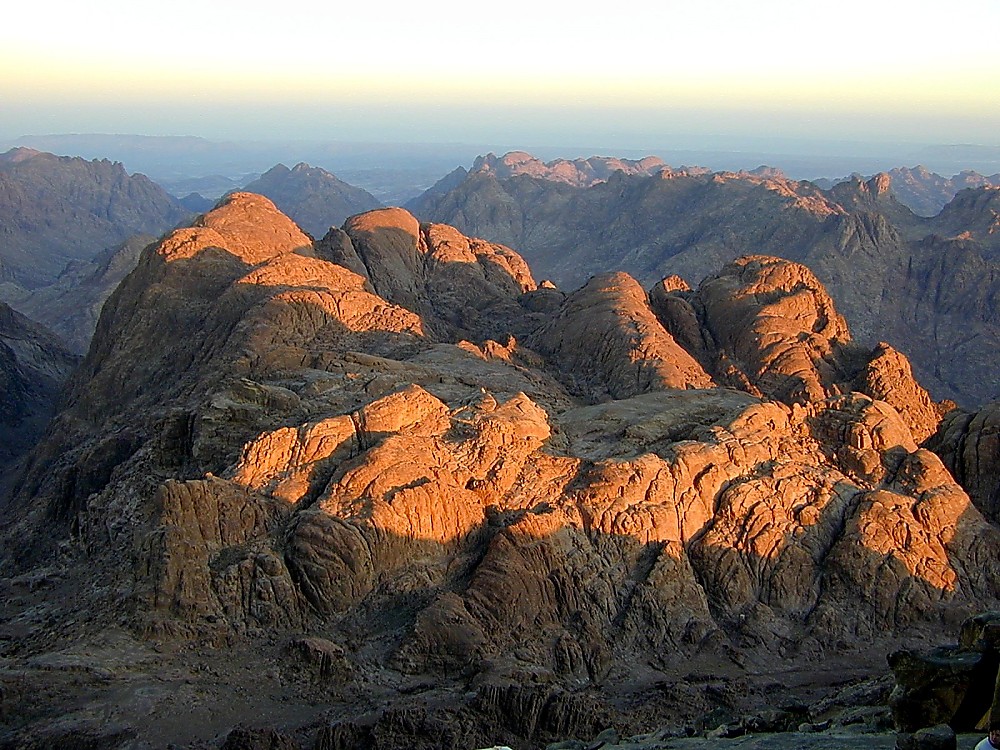 모세
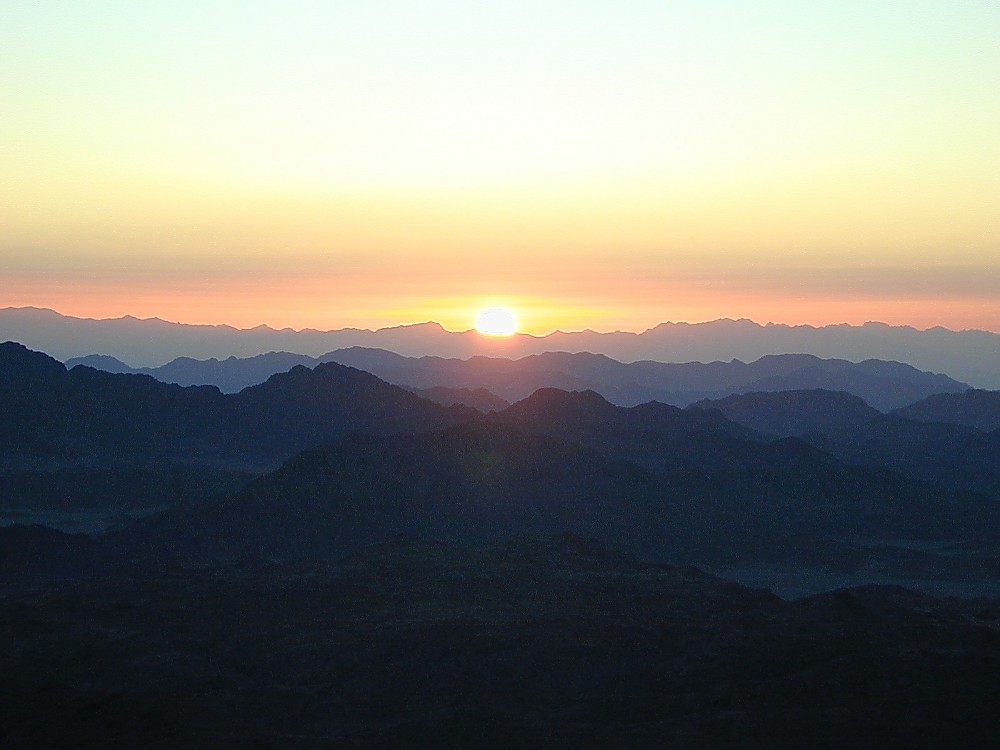 출애굽
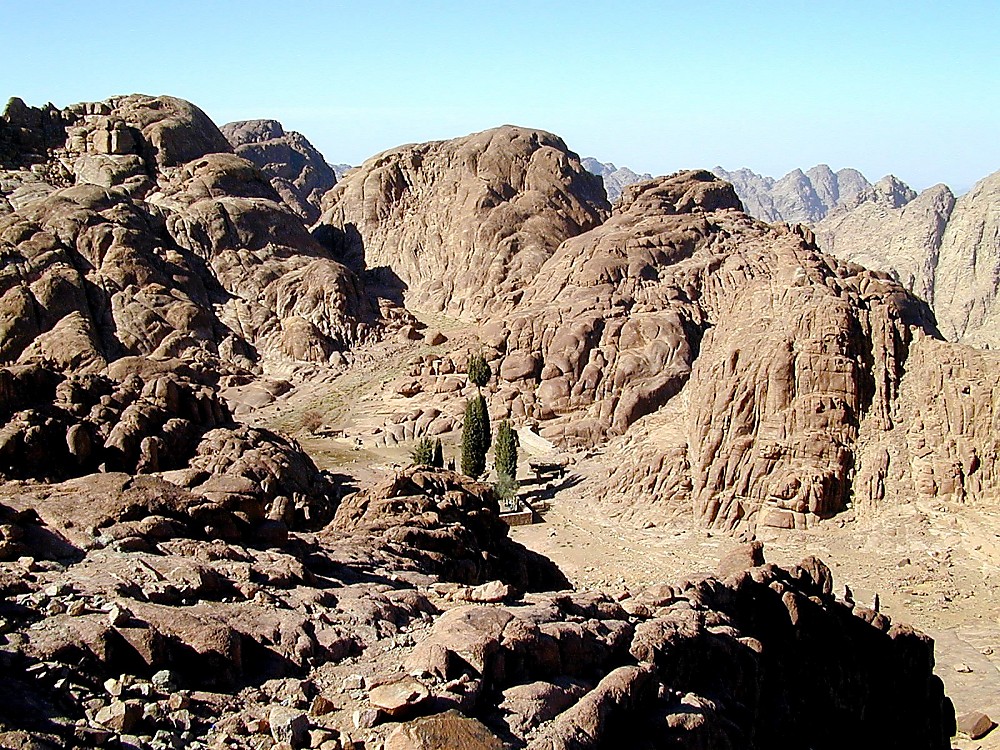 시내
40
시내산:

 율법이 주어진 전통적 장소
Handbook pg. 26-29
08
출 20-31
7
모세
약 B.C.1500
출애굽
시내산
아요모여
도 - 사 - 의
모세
출애굽
시내
도. 사. 의
40
도덕적 사람들
사회적 사람들
의식적 사람들
Handbook pg. 26-29
3
09
출 20-31
7
율법 (토라)
세 부분으로 된 경건의 교육:
M모세
출애굽
시내
도. 사. 의
40
Handbook pg. 26-29
10
출 20:1-17
7
율법 (토라)
세 부분으로 된 경건의 교육 :                          

도덕적: 십계명; 우리의 현 체제의 기초
모세
출애굽
시내
도. 사. 의
40
Handbook pg. 26-29
11
Ex. 21-24
7
율법 (토라)
세 부분으로 된 경건의 교육 :                          

도덕적: 십계명; 우리의 현 체제의 기초.

사회적: 새로운 사회구조 속에서 사람들이 
           함께 살아가는 법.
모세
출애굽
시내
도. 사. 의
40
Handbook pg. 26-29
12
출 25-31
7
율법 (토라)
세 부분으로 된 경건의 교육:                          

도덕적: 십계명; 우리의 현 체제의 기초.

사회적: 새로운 사회구조 속에서 사람들이
       함께 살아가는 법.

의식적: 새로운 사회 구조 속에서 하나님을 
            예배하는 법.
모세
출애굽
시내
도. 사. 의
40
Handbook pg. 26-29
13
모세
출애굽
시내
도. 사. 의
40
민 20:13; 신 1:19
각 위치
   그리기
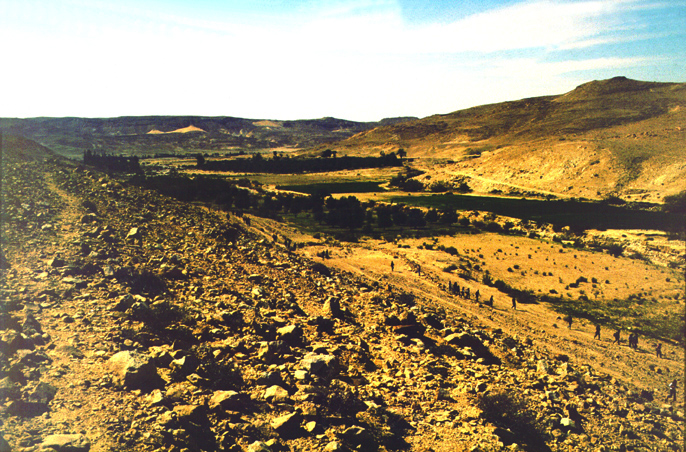 지
니(앗)
하
갈
가
유
바
예
MN
사
가데스 바네아의 오아시스
애
우
가바 (가데스 바네아)
시
페만
홍해
Handbook pg. 26-29
2
14
민 20:13; 신 1:19
7
모세
약 B.C. 1500
출애굽
시내산
아요모여
도 - 사 - 의
가데스 바네아
모세
출애굽
시내
도-사-위
가데스바네아
40
Handbook pg. 26-29
15
민 13
7
모세는 새로운 정보가 필요하다!
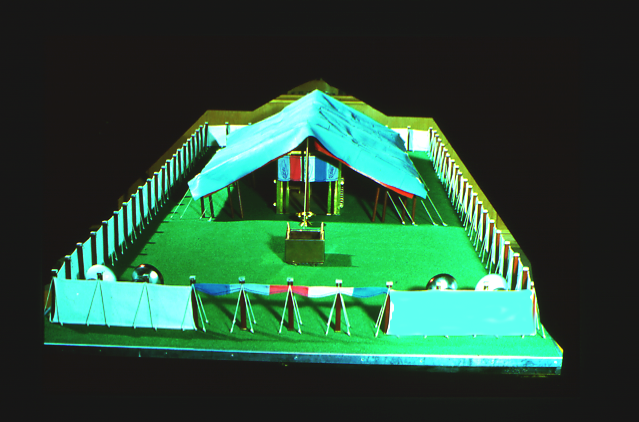 모세는 종족 대표들을 부른다.
모세
출애굽
시내
도-사-의
가데스바네아
40
광야에 있는 성막
Handbook pg. 26-29
2
16
민 13
7
몇가지 기본적인 질문들…
“ 그 땅” 은 어떠한가?
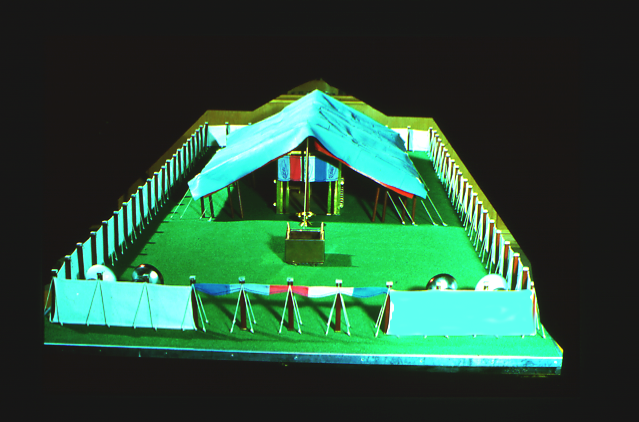 그 사람들은 누구인가?
강들과 샘?
모세
언덕과 숲들?
출애굽
시내
도-사-의
가데스 바네아
40
비옥한 경작지인가?
먹을 수 있는 음식?
Handbook pg. 26-29
6
17
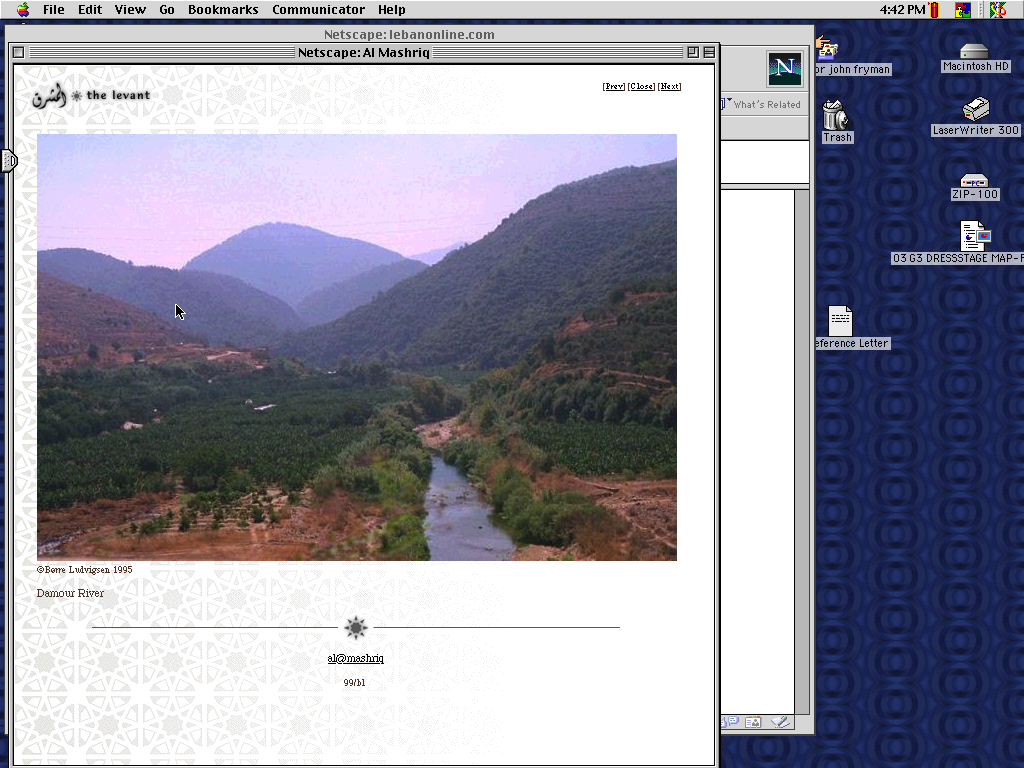 민 13
각 위치                              
   그리기
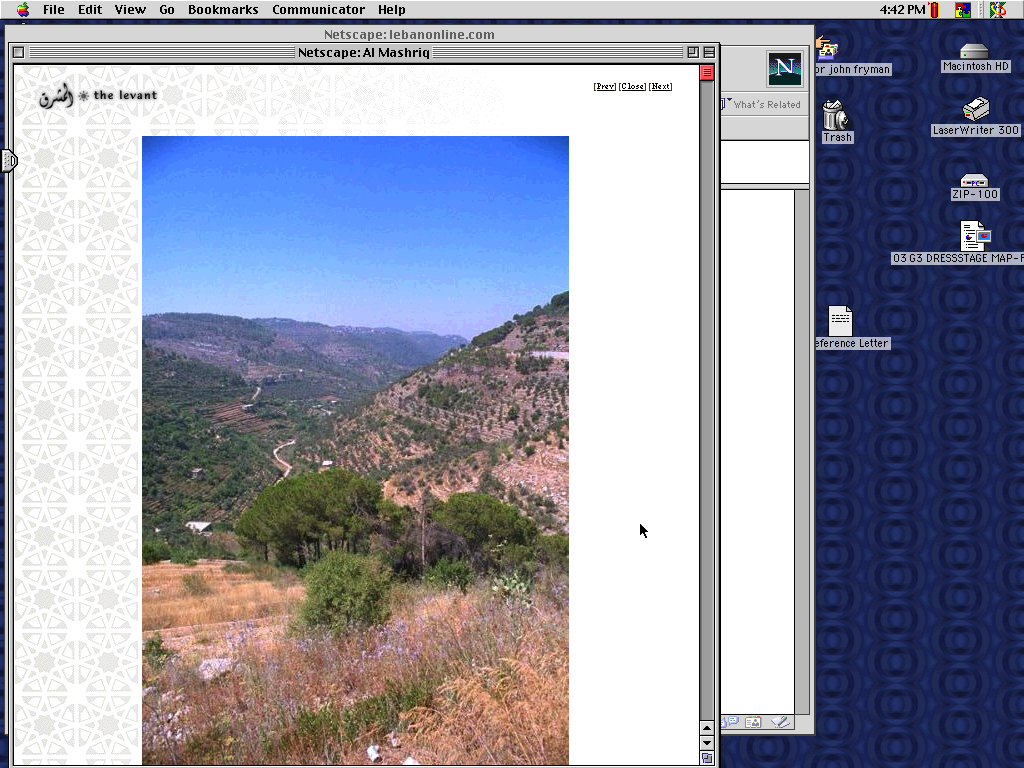 지
니(앗)
하
갈
… 정탐군의 경로 …
오늘날 남부 레바논인 북쪽으로…
가
ER
바
예
느
모세S
시
출애굽
시내
도-사-의
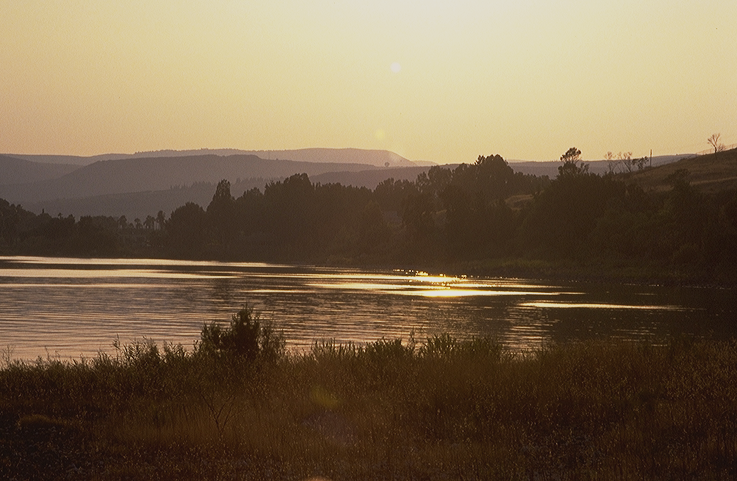 애
가데스 바네아
40
우
가
시
페만
홍해
Handbook pg. 26-29
18
민 13
각 위치
   그리기
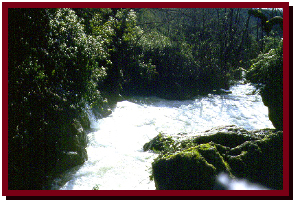 지
니(앗)
하
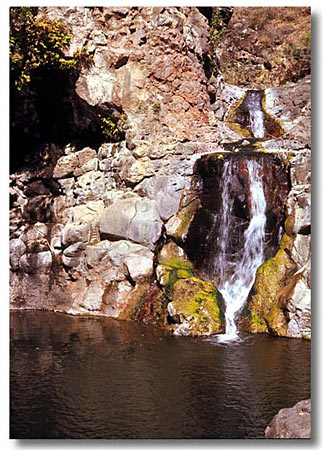 갈
정탐꾼들의 경로
가
ER
그 후 남부의 가데스 바네아로 돌아감
바
예
느
모세
사
출애굽
시내
도-사-의
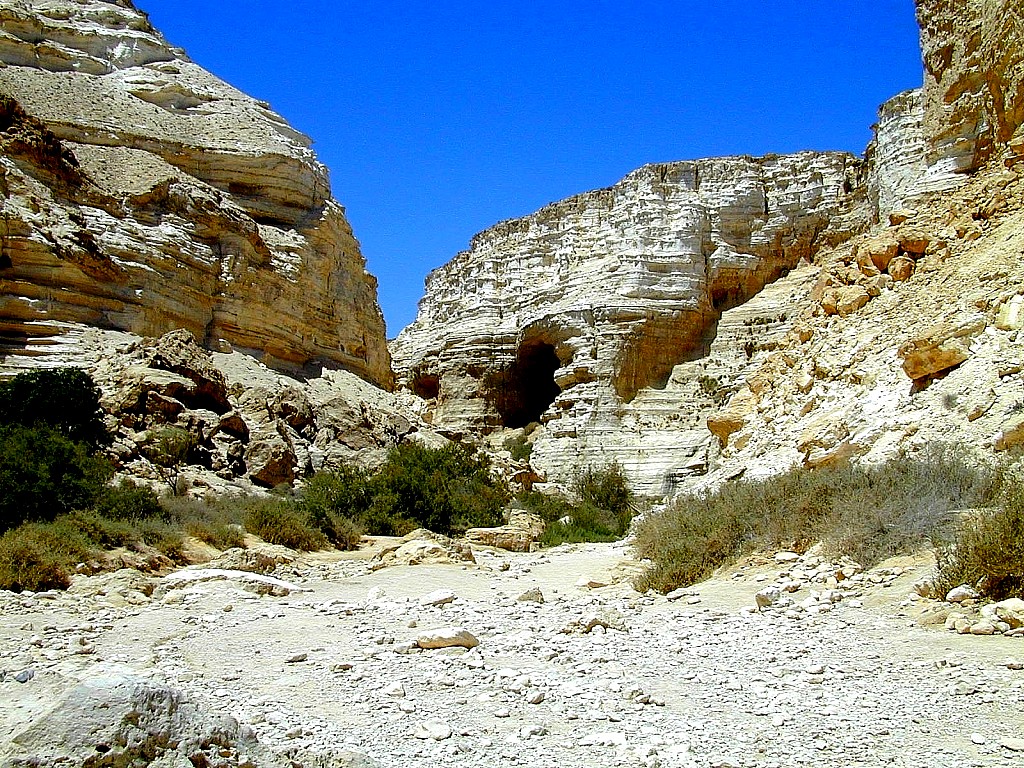 애
가데스 바네아
40
U
가
시
홍해
Handbook pg. 26-29
19
MS
N(A)
H
SG
C
ER
B
J
MN
DS
E
U
KB
MS
PG
RS
민 13:26-14:9
각 위치
   그리기
당시 상황:
12정탐꾼: 두명의  보고자
10명의 정탐꾼들: 주된 의견
	젖과 꿀이 흐르는 땅!
	그 땅의 거인들!
	애굽으로 돌아가자!
2명의 정탐꾼들: 소수 의견
	젖과 꿀이 흐르는 땅!
	그 땅의 거인들!
	하나님이 우리와 함께 하신다!
모세
출애굽
시내
도-사-위
가데스 바네아
40
그러니...가자!!!!!
Handbook pg. 26-29
12
20
MS
N(A)
H
SG
C
ER
B
J
MN
DS
E
U
KB
MS
PG
RS
민 13:26-14:9
각 위치 
   그리기
당시 상황:
12 정탐꾼: 2명의 보고자
10명의 정탐꾼들: 주된 의견
	젖과 꿀이 흐르는 땅!
	그 땅의 거인들!
	애굽으로 돌아가자!
2 명의 정탐꾼들: 소수 의견
	젖과 꿀이 흐르는 땅!
	그 땅의 거인들!
	하나님이 우리와 함께 하신다!
여행 취소됨!
모세
출애굽
시내
도-사-의
가데스바네아
40
그러니...가자!!!!!
Handbook pg. 26-29
21
민 32:13
7
모세
약 B.C.1500
출애굽
시내산
아요모여
도 - 사 - 의
가데스 바네아
모세
40
출애굽
시내
도.사.의
가데스 바네아
40
40
Handbook pg. 26-29
22
민. 32:49; 34:1
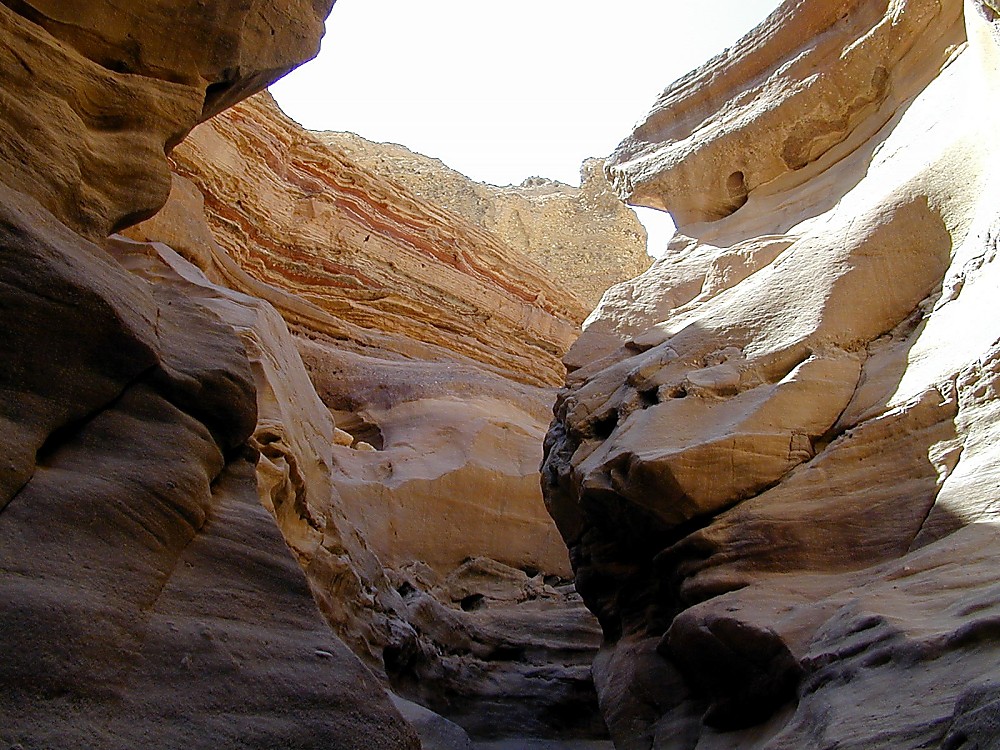 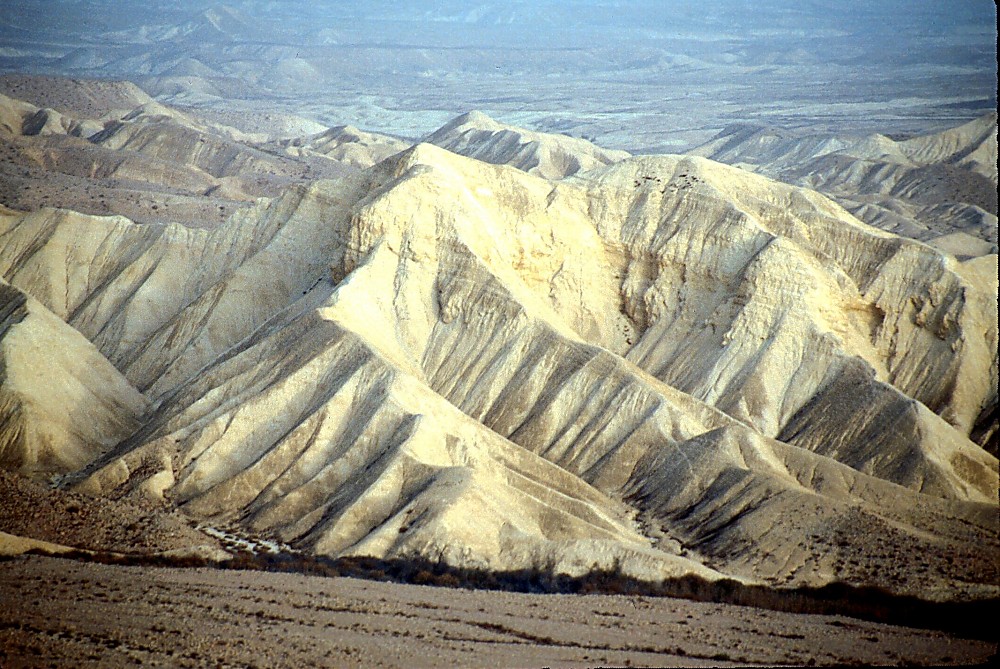 각 위치                                     
   그리기
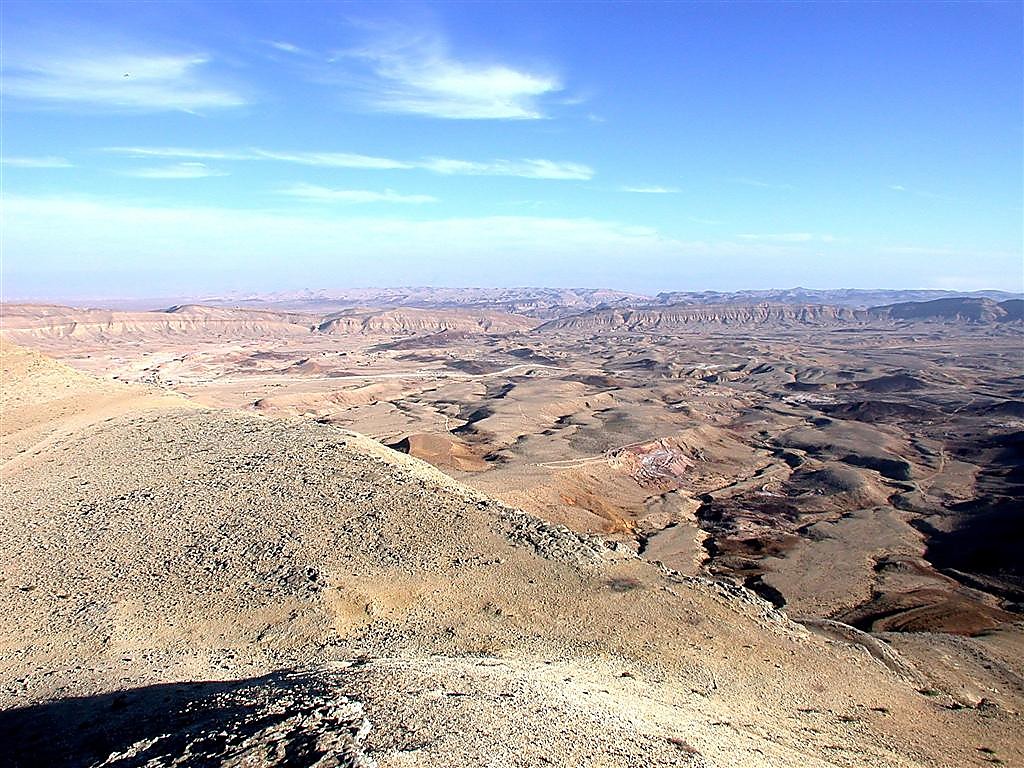 주님의 뜻은…   40년을?   여기 밖에서?
당신의 뜻은…   40 년을?  여기 밖에서?
당신의 뜻은…   40 년을?  여기 밖에서?
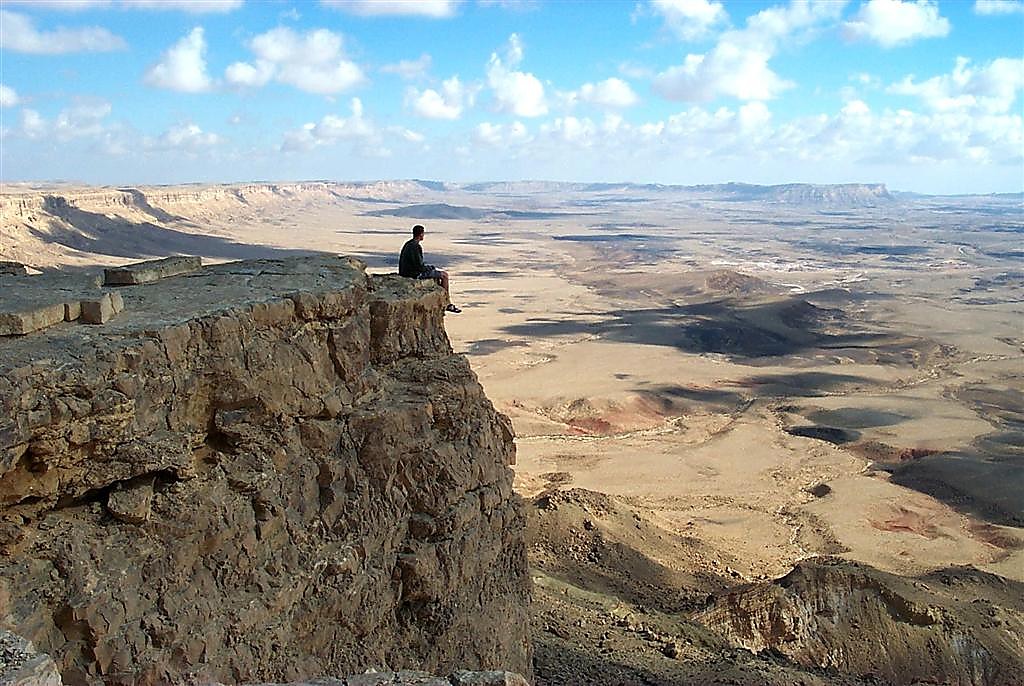 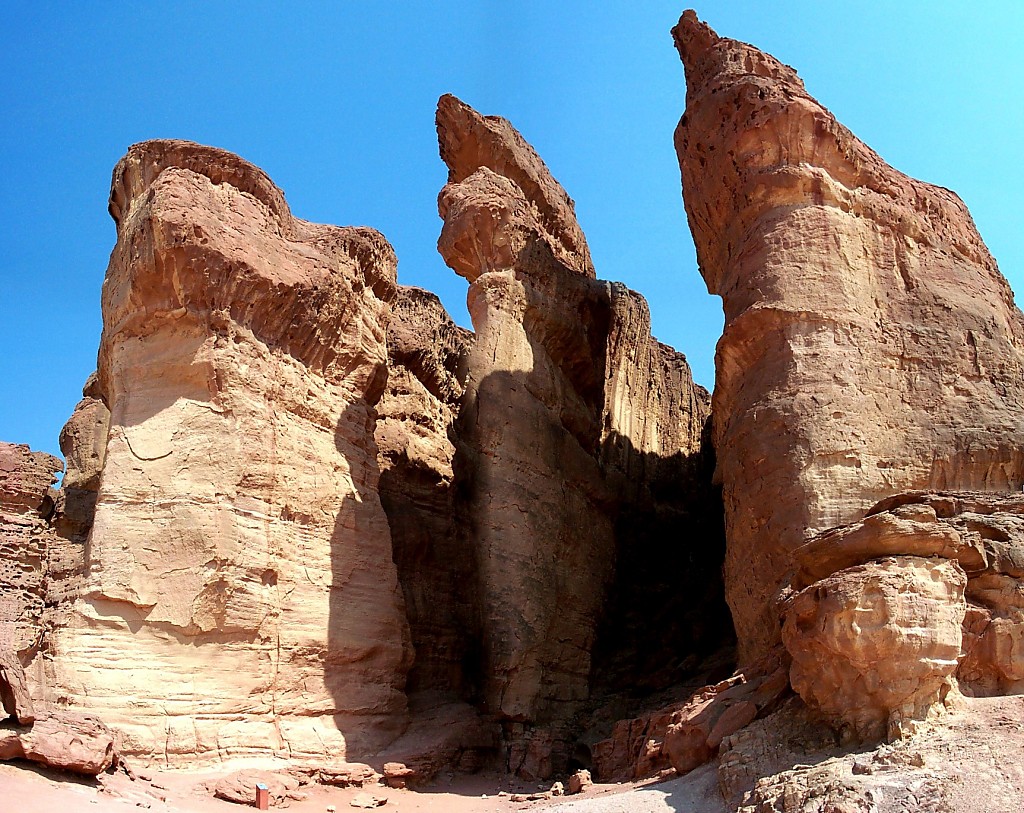 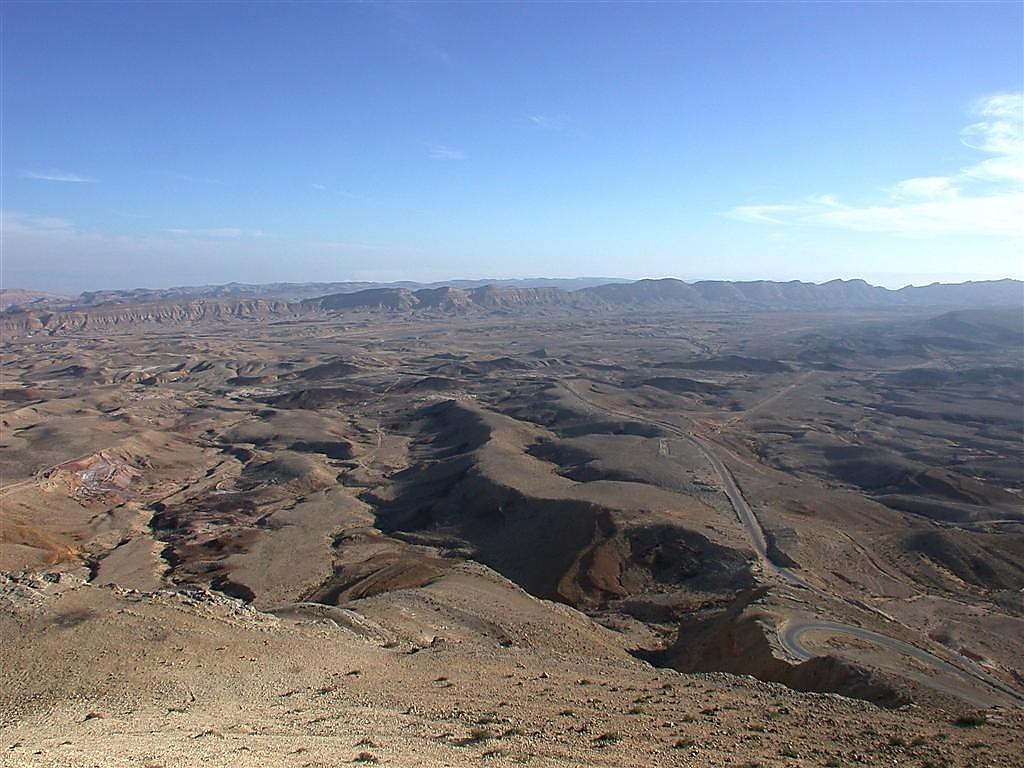 모세
출애굽
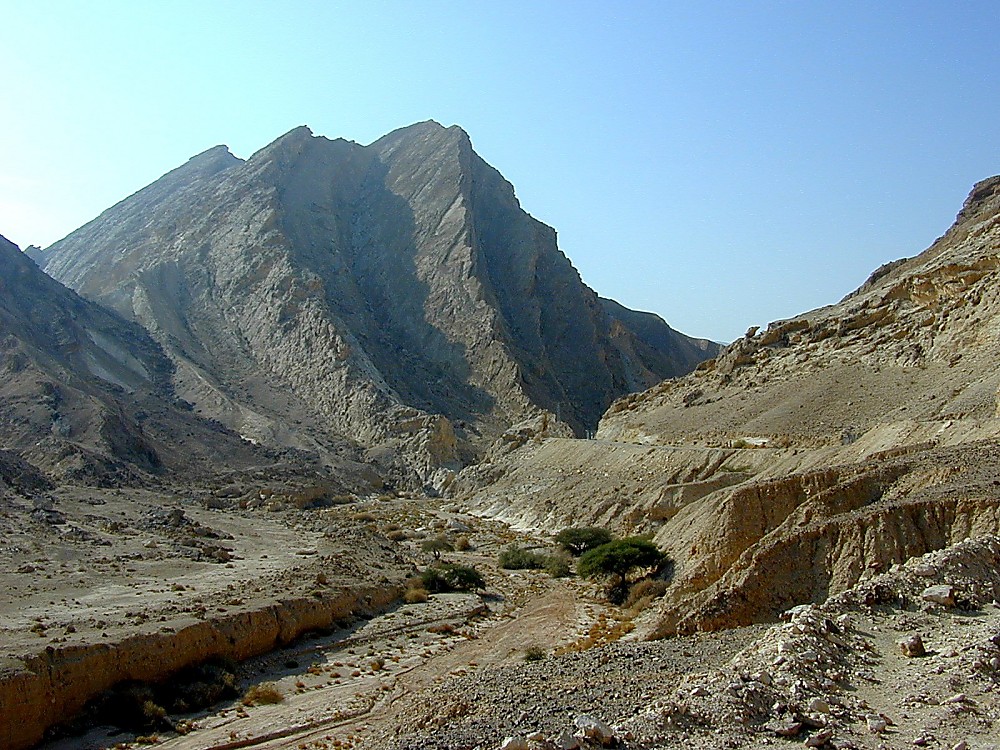 시내
도.사.의
가데스 바네아
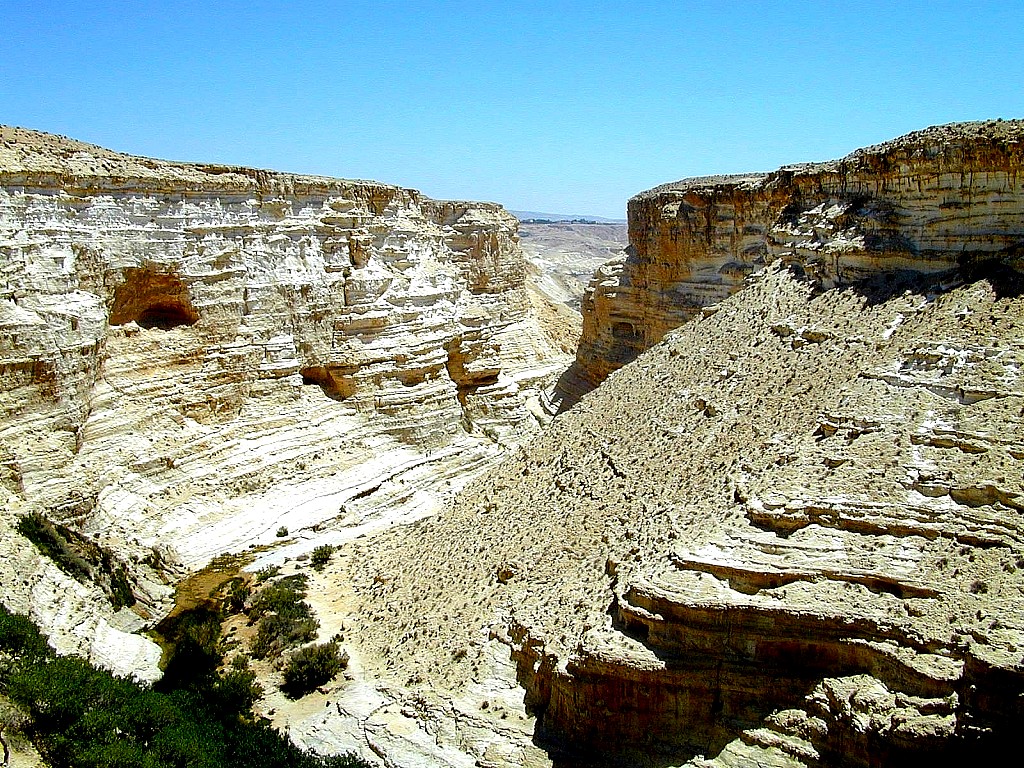 40
40
Handbook pg. 26-29
1
23
광야에서의 방황
민 32:49; 34:1
각 위치
   그리기
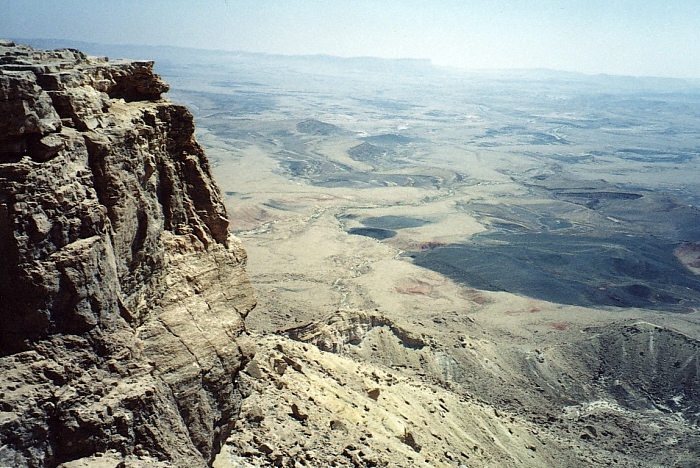 왜?
불순종!
모세
믿음 없음!
출애굽
시내i
도.사.의
가데스 바네아
40
40
Handbook pg. 26-29
3
24
지
니(앗)
하
갈
가
유
B
느
예
사
애
가바
우
시
홍해
민 32:49; 34:1
각 위치
   그리기
모세
출애굽
시내
도.사.의
가데스 바네아
40
40
페만
Handbook pg. 26-29
25
모세
출애굽
시내
도 - 사 - 의
가데스 바네아
40
40
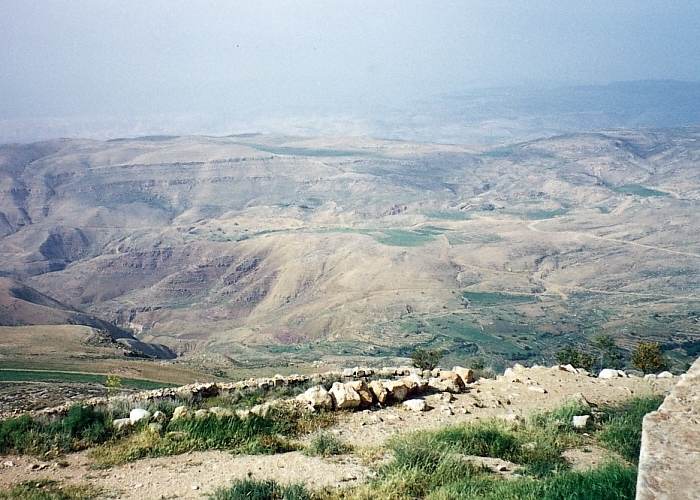 느보산 꼭대기에서                       “약속의 땅”을 바라보면서
Handbook pg. 26-29
26
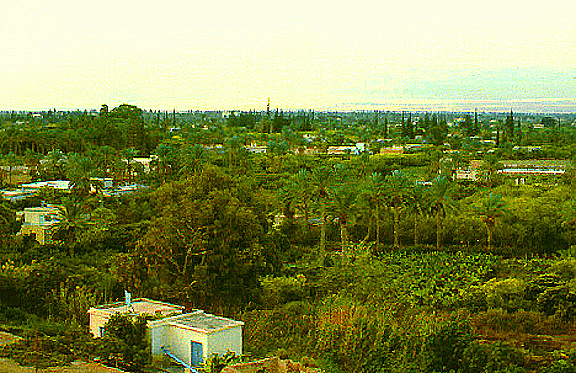 요단강 너머로 본 느보 산
모 세
출애굽
시 내
도 – 사 - 의
가데스 바네아
40
40
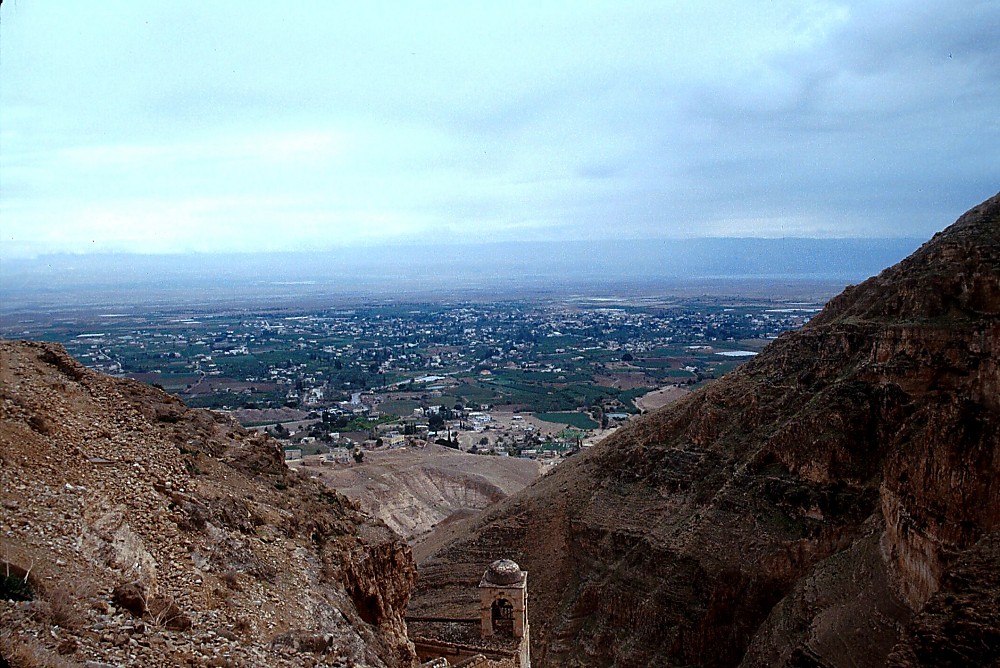 From Jericho...
Looking Across the Jordan River Toward  Mt. Nebo
Handbook pg. 26-29
1
27
느보 산 (과장된 비율)
모세
출애굽
시내
도 - 사 - 의
가데스 바네아
40
40
여리고에서...
요단강 너머 느보 산을 바라보면서
Handbook pg. 26-29
27
신. 30: 1-10
7
모세
약. 1500 B.C.
출애굽
시내산
아요모여
도 - 사 - 의
가데스 바네아
모세
40
출애굽
시내
5  설교
도 - 사 - 의
가데스 바네아
40
40
5 설교
신명기: 두번째 계명!
약속의 땅
그들의 하나님은 누구인가?
새롭고 젊은 세대에게
어떻게 그들이 살아야 했는가!
그들은 누구인가!
그들의 독특한 국민적인 유산!
Handbook pg. 26-29
8
28
7
신명기 30 
약속의 땅 (팔레스타인)
5 네 하나님 여호와께서 너를 네 열조가 얻은 땅으로 돌아오게 하사 너로 다시 그것을 얻게 하실 것이며 여호와께서 또 네게 선을 행하사 너로 네 열조보다 더 번성케 하실 것이며
  	6 네 하나님 여호와께서 네 마음과 네 자손의 마음에 할례를 베푸사 너로 마음을 다하며 성품을 다하여 네 하나님 여호와를 사랑하게 하사 너로 생명을 얻게 하실 것이며
모세
출애굽
시내산
도 - 사 - 의
가데스 바네아
40
40
5 설교
Handbook pg. 26-29
1
29
모세
출애굽
시내
도 - 사 - 의
가데스 바네스
40
40
5 설교
7
아브라함의 언약
창세기 12: 1-3



            땅         민족        축복
땅
신 30: 1-10
Handbook pg. 26-29
30
창조
첫번째 남자 와 여자
죄
복음
가족
살인자
홋수 / 무지개
바벨탑
AC
LC
아브라함
부르심
땅 - 민 - 복
이 - 이
야 - 에
12
요셉
모세
노예
출애굽
430
시내
도 - 사 - 의
가데스 바네스
모세
40
40
애굽
5 설교
시내
모 - 사 - 의
가데스 바네스
40
40
5 설교
창. 1- 신. 34
7
사사시대
창
(1000 B.C.)
왕정시대
창 7 중예
3 시대
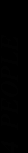 포로시대
7 = 4 + 3
4 사람
(500 B.C.)
중간기
중
S
예수
예
여호수아
31
아요모여
?
7
4 사람
 중 
 네 번째 사람은:
32
7
아요모여
4 사람 
중
네 번째 사람은:
“여호수아”
33
대략적 연대:

아브라함 - 요셉	    	 	2000 B.C.

모세 - 여호수아	  		1500 B.C.
34
창조
ABRAHAM
아브라함
ABRAHAM
요셉
ABRAHAM
모세
“아               요기  모
  여”
여호수아
사사시대
왕정시대
포로시대
중간기
예수
수. 1:1
Handbook pg. 29-31
35
수. 1:1
7
여호수아
아요모여
여호수아
Handbook pg. 29-31
36
수. 1:4
각 위치
   그리기
지
여호수아에게 한 하나님의 약속:
니(앗)
하
사막에서 레바논까지…
갈
가
유
바
예
느
여호수아
사
애
우
가
...유브라데스부터 대해까지”
시
페만
홍해
Handbook pg. 29-31
2
37
수. 1:11
약속의 땅
각 위치
   그리기
지
니(앗)
하
“여호수아가…
들어가서
약속의 땅을
 얻는다!”
갈
가
ER
바
예
느
여호수아
사
애
우
가
시
페만
홍해
Handbook pg. 29-31
38
모 세
출애굽
시 내
도-사-의
가데스 바네아
40
40
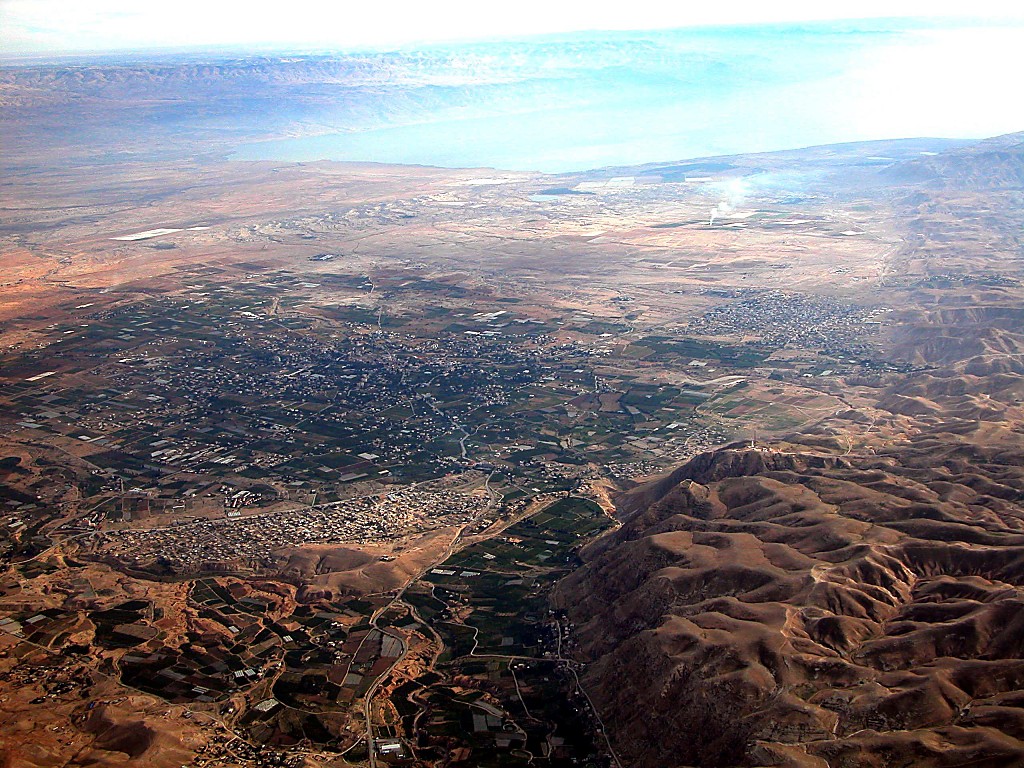 사해
요단 강
현재의 여리고
옛 여리고
여리고에서...
요단 강 너머의 동쪽을 바라보면
Handbook pg. 26-29
42
약속의 땅
수. 1:11
각 위치                                     
  그리기
지해
니(앗)
하
갈
가
유
느보 산으로부터… 여호수아의 군대는 요단강을 건너야만 했다.
바
예
느
여호수아
사
여리고/아이
애
우
가
시
페만
홍해
Handbook pg. 29-31
39
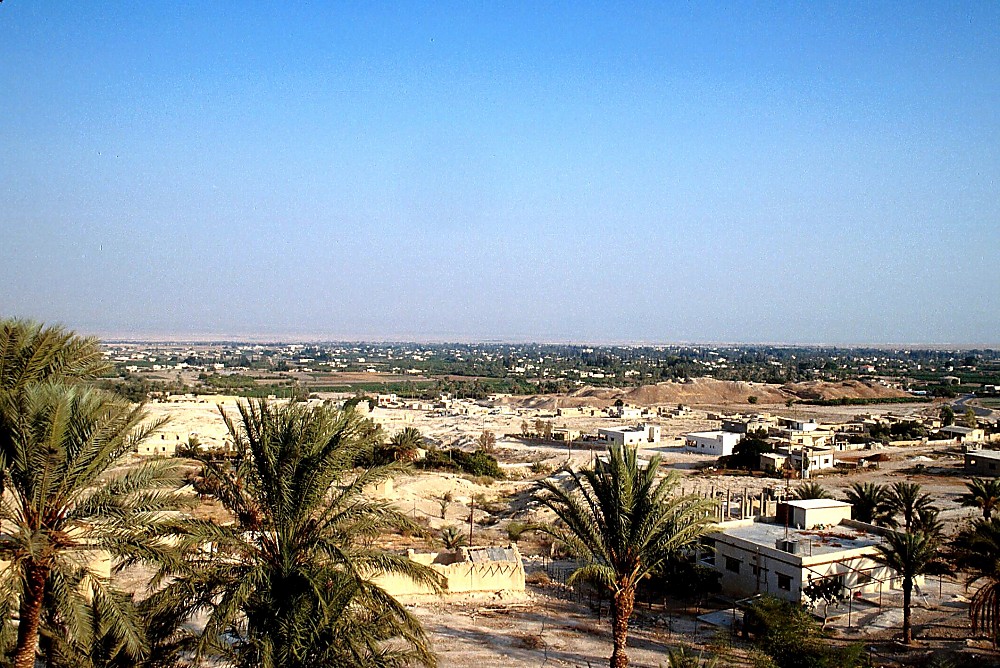 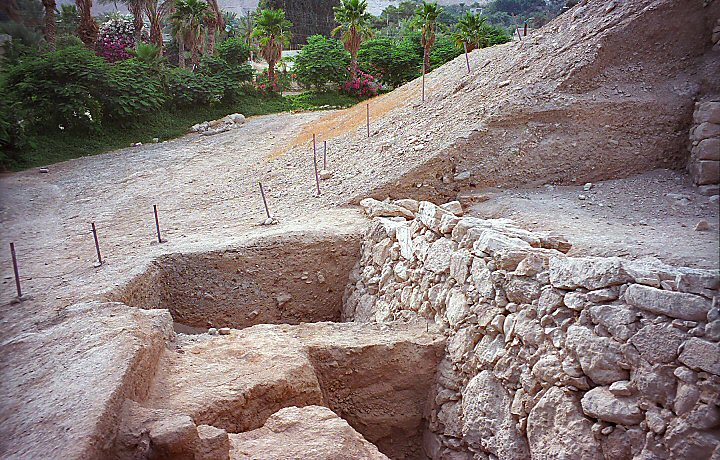 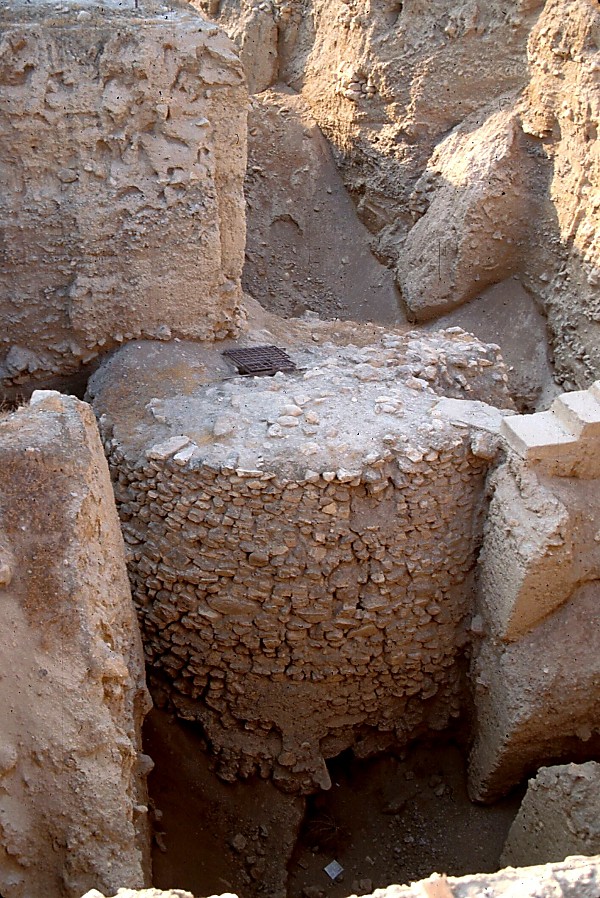 JOSHUA
Jericho/Ai
여리고: 옛 유적들
Handbook pg. 29-31
1
43
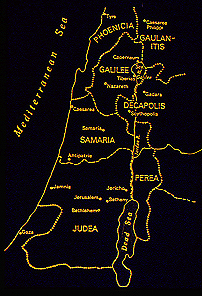 수 1:16
7
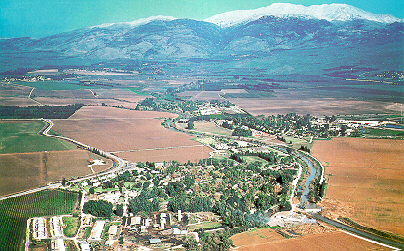 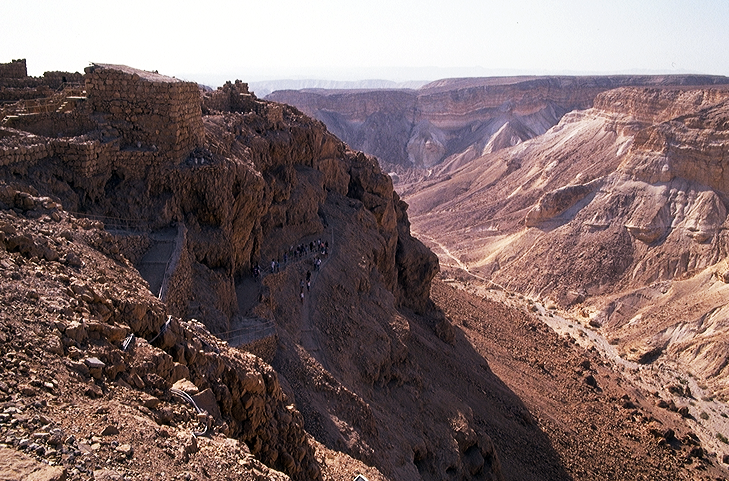 여호수아가 맞은 지리적 도전들...
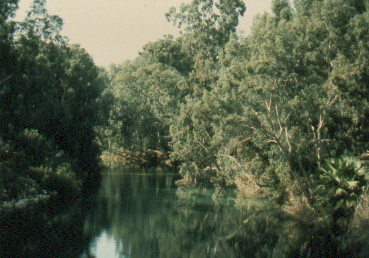 여호수아
여리고/아이
Handbook pg. 29-31
4
40
수 6:2; 8:26
7
여호수아
여리고 / 아이
아요모여
여호수아
여리고/아이
Handbook pg. 29-31
41
신 34:3
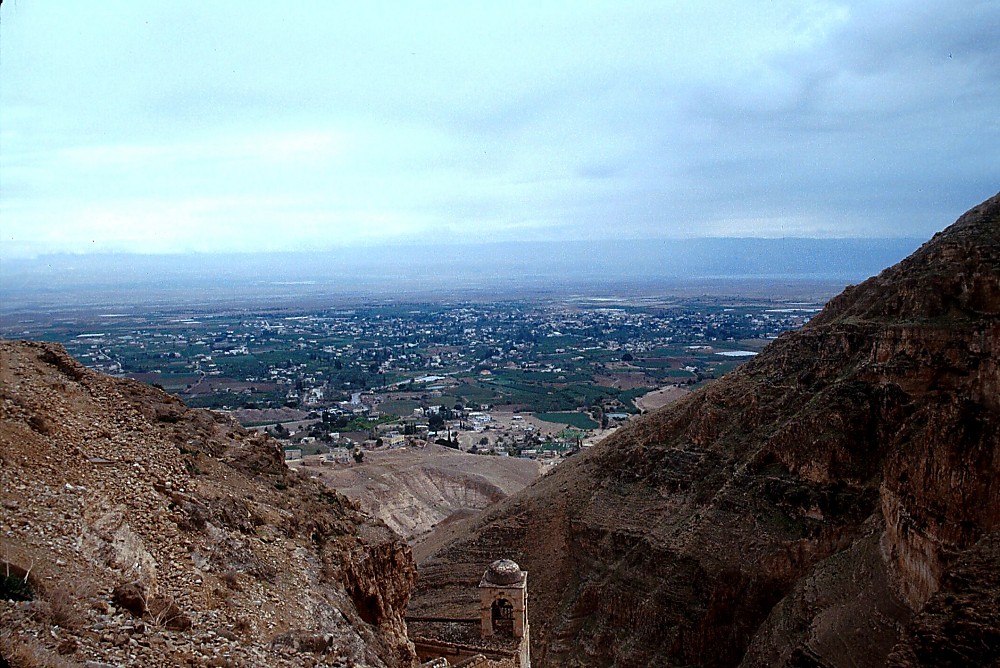 여호수아
여리고/아이
유혹의 산에서 바라본 
여리고 동쪽의 광경
Handbook pg. 29-31
42
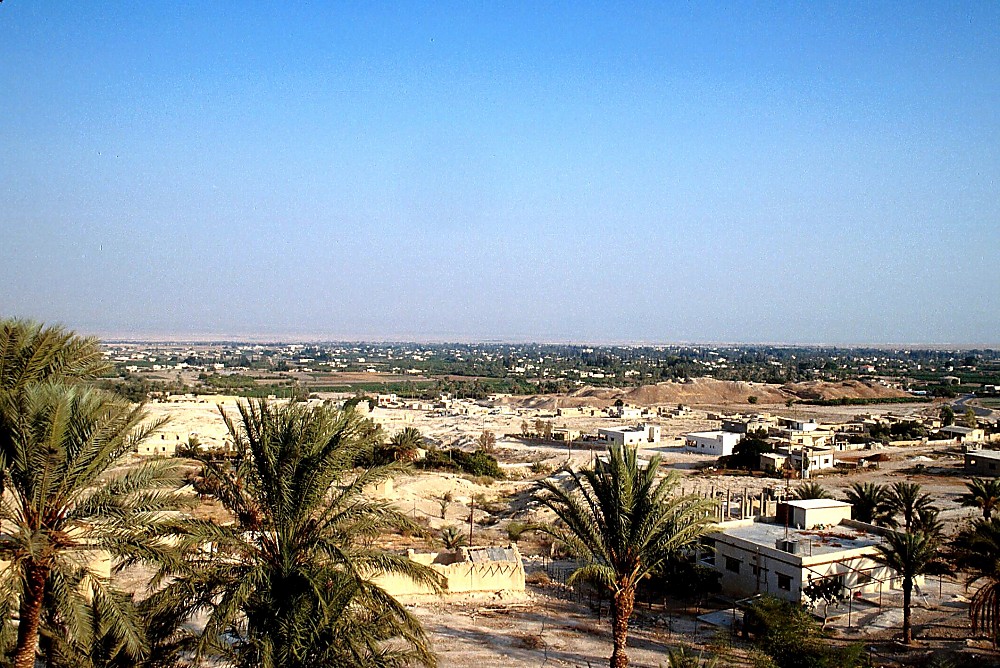 JOSHUA
동쪽으로 요단이 보이는 여리고
Handbook pg. 29-31
43
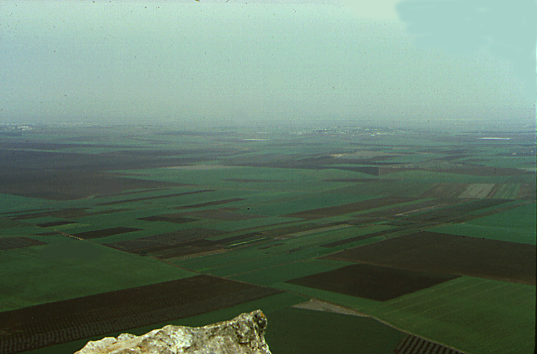 느보 산에서 바라본 이스르엘 골짜기
수. 17:16
7
여효수아
여리고/아이
이곳이 젖과 꿀이 흐르는 땅이다!
Handbook pg. 29-31
44
수. 3:1-12:24
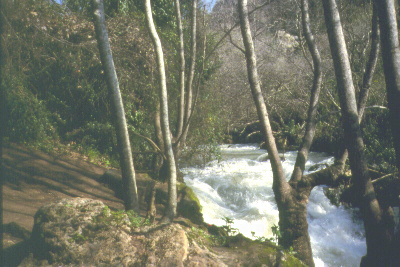 …북쪽의 단에서부터...
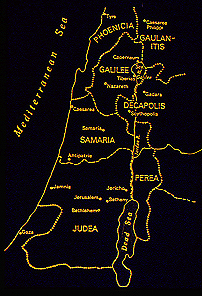 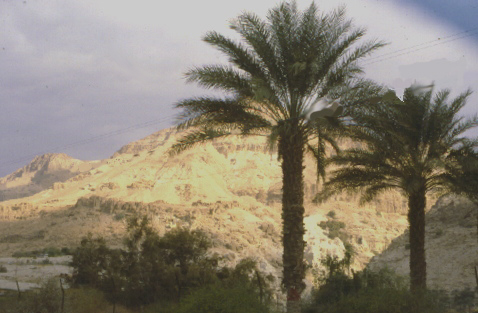 여호수아
여리고/아이
분배된 땅
…남쪽의 브엘세바까지...
Handbook pg. 29-31
3
45
수 14:5
7
여호수아
여리고 / 아이
분배된 땅
아요모여
여호수아
여리고/아이
분배된 땅
Handbook pg. 29-31
46
요셉의 아들들
므낫세
므낫세
수. 13:1-21:43; 13:14 (레)
7
대해
납달리
아셀
스불론
갈릴리                    바다
각 족속 단위로 정착을 했다, 아브라함의 유산인 새로운 땅에서 살 준비가 되었다.
다볼 산
가나안 땅은 나뉘어 졌다!
갈멜 산
잇사갈
길보아 산
여호수아
에프라임
여리고/아이
분배된 땅
단
벤자민
갓
레위:  오직 사람들이 거주하는 마을; 그들은 성막을 관리하였다!
헤브론
유다
르우벤
사해
시므온
Handbook pg. 29-31
13
47
삿. 17:6
7
대해
납달리
아셀
스불론
갈릴리   	     바다
“사람마다 자기 소견에 옳은 대로 행하였더라.”
다볼 산
갈멜 산
잇사갈
길보아 산
므낫세
므낫세
여호수아
에프라임
여리고/아이
분배된 땅
단
벤자민
갓
레위:  오직 사람들이 거주하는 마을; 그들은 성막을 관리하였다!
헤브론
유다
르우벤
사해
시므온
Handbook pg. 29-31
48
대략적 연대:

아브라함 - 요셉	  		2000 B.C.

모세 - 여호수아	  		1500 B.C.
여호수아
여리고/아이
분배된 땅
49
아언
땅언
창 1 - 수 24
7
창조
사사시대
첫번째 남자 와 여자
죄
창
복음
가족
(1000 B.C.)
왕정시대
살인자
홍수 / 무지개
바벨탐
(2000 B.C.)
아브라함
부르심
창 7 중예
땅 - 민 - 복
3 시대
이 - 이
야 - 에
12
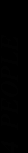 포로시대
여셉
여호수아
7 = 4 + 3
여리고 / 아이
노예
분배된 땅
430
4 사람
(1500 B.C.)
모세
(500 B.C.)
중간기
중
S
출애굽
시내
도 - 사 - 의
가데스 바네아
예수
40
40
5 설교
예
여호수아
여리고/아이
분배된 땅
2
50
이 자료를 무료로 가져가세요!
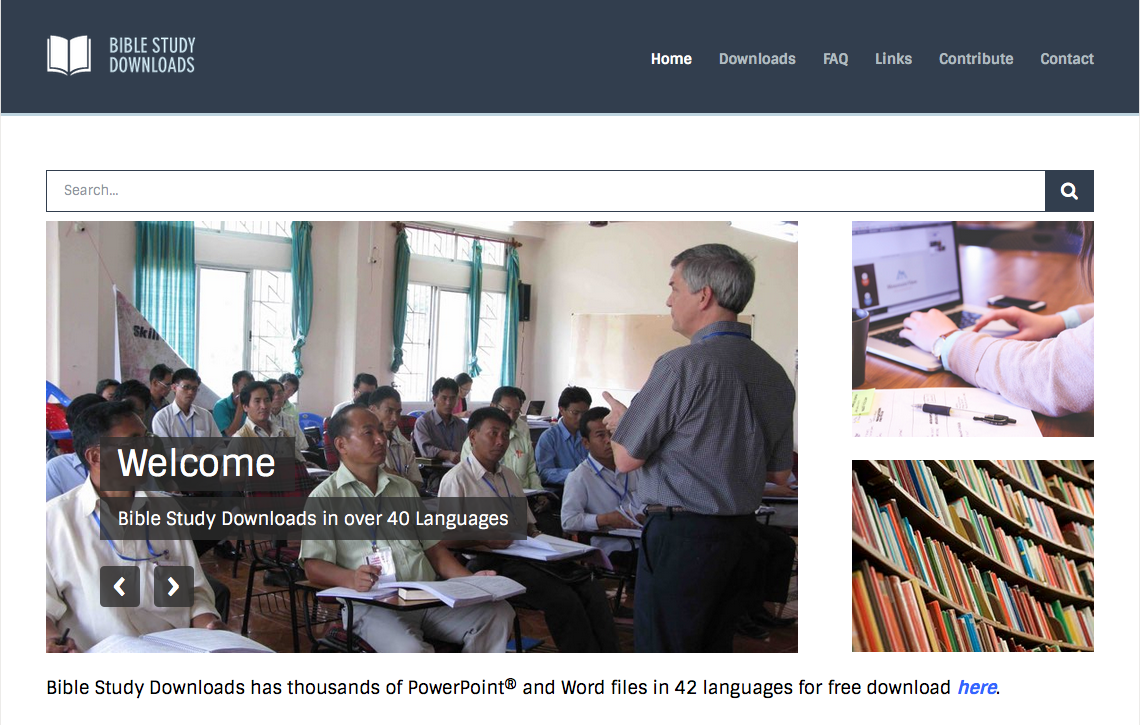 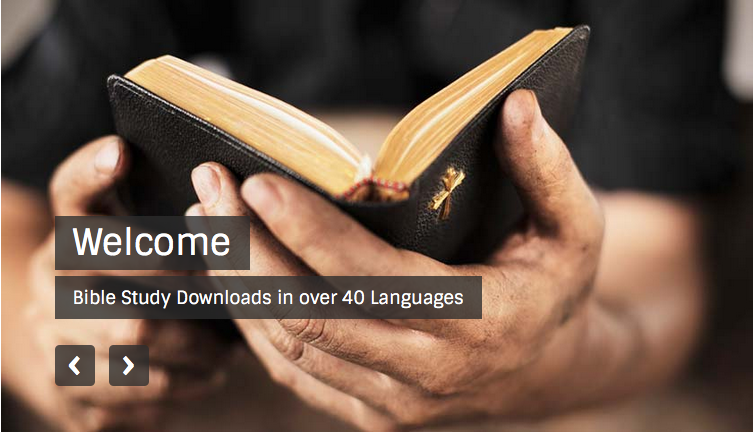 성경은 기본적으로 연결을 BibleStudyDownloads.org 에서 볼 수 있음
[Speaker Notes: BB]
51
7.2.03c.
©2003 TBBMI